Конус
Автор: Куделькина Инна Алексеевна2010-2011 год
Цели урока:
-формирование понятий конической поверхности ,конуса;
-умение работать с рисунком и читать его;
-применение знаний в решении задач.
Ввести понятие конической поверхности ,конуса и его элементов: 
	боковая  поверхность,
      основания,
      образующая,
      ось,
      высота,
      радиус.
2. Конус-тело вращения
3.Сечение конуса
4.Развёртка конуса
5.Вывести формулы для вычислений площадей боковой и полной поверхностей конуса
6.Рассмотреть типовые задачи по данной теме
Предметы окружающей обстановки , дающие представление о конусе
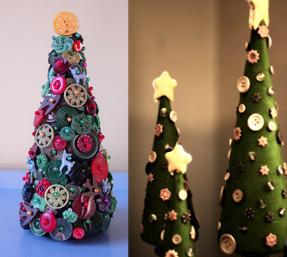 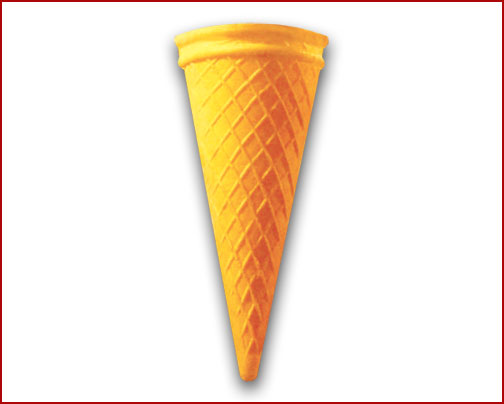 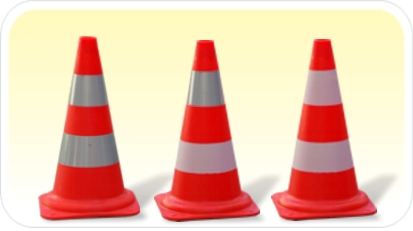 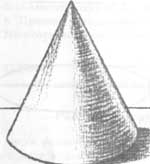 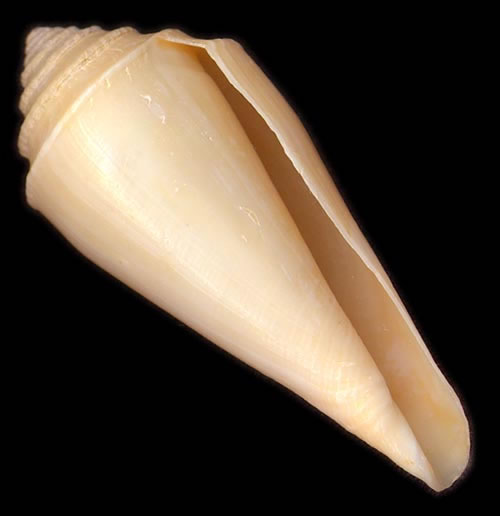 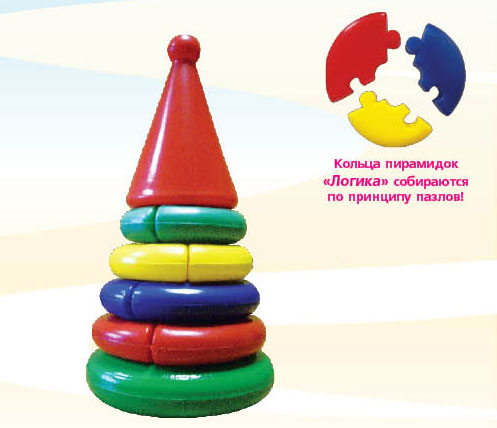 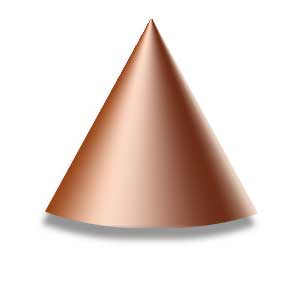 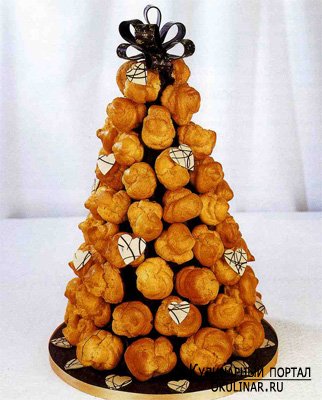 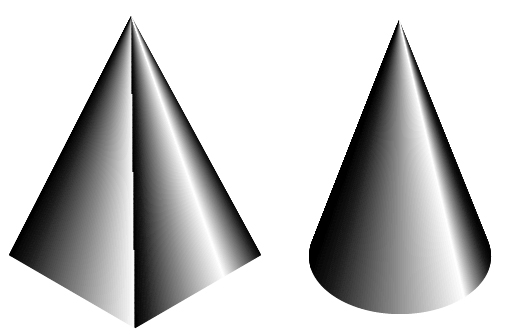 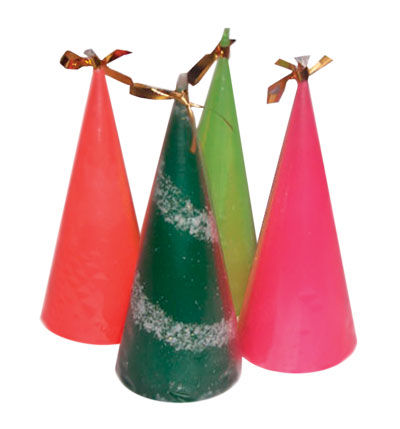 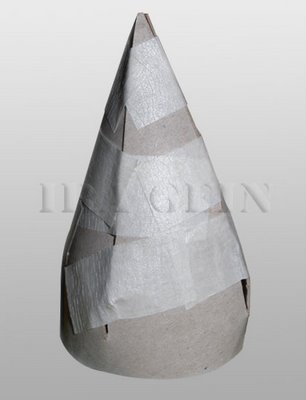 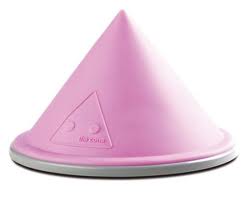 P
O
Конической поверхностью называется поверхность , образованная отрезками , соединяющими каждую точку окружности с точкой перпендикуляра , проведённого к плоскости окружности через её центр . Эти отрезки называются образующими конической поверхности.
вершина
Р
1)Назвать две образующие конуса , сравнить их.
Ось
2)Назвать углы наклона образующих конуса к плоскости основания , сравнить их.
Образующие
3)Каков угол между осью конуса и основанием . Почему?
4)Каков вид          АОР?
О
А
Боковая поверхность
Основание
Конус-тело вращения
А
1)Боковая поверхность образуется вращением гипотенузы АС.
2)Основание- вращением катета ВС
В
Сечение конуса
Если секущая плоскость проходит через ось конуса , то сечение представляет собой равнобедренный треугольник.
Сечение ,проходящее через ось конуса , называется осевым.
Образующие конуса
Высота треугольника- высота конуса
Диаметр основания конуса
Если секущая плоскость перпендикулярна к оси конуса , то сечение конуса представляет собой круг.
1)Сечение плоскостью , пересекающей все образующие ,- эллипс.
2)Сечение плоскостью, параллельной двум образующим конуса,- гипербола.
3)Сечение плоскостью , параллельной одной образующей ,- парабола.
Как найти коэффициент подобия сечения и основания?
Как по радиусу основания найти радиус сечения?
Развёртка конуса
Р
В
А
r
Вывод : боковая поверхность- круговой сектор основания - круг
Площадь поверхности конуса
Р
Высота конуса равна 15 см,  радиус основания 8 см. Найти:
А)образующую конуса 
Б)площадь боковой поверхности
В)площадь полной поверхности
В
А
Итог урока
1)Какое тело называется конусом?
2)Что такое образующая конуса?
3)Какая фигура получается в сечении конуса плоскостью ,проходящей через ось конуса?
4)Какая фигура получается в сечении конуса плоскостью, проходящей перпендикулярно оси конуса?
5)Чему равна площадь полной поверхности конуса?
Домашнее задание
П.55,№548(а),550